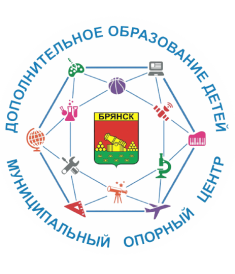 Муниципальный опорный центр дополнительного образования детей 
г. Брянска
СОВЕЩАНИЕ
Совещание                                 ____________________________________________«Внедрение социального заказа для достижения качественных изменений в дополнительном образовании»
Федеральный  закон  от 13.07.2020 № 189-ФЗ 
 «О государственном (муниципальном ) социальном заказе на оказание государственных (муниципальных) услуг в социальной сфере»

	Государственный (муниципальный) социальный заказ на оказание государственных (муниципальных) услуг в социальной сфере - документ, устанавливающий основные показатели, характеризующие качество оказания государственных (муниципальных) услуг в социальной сфере и (или) объем оказания таких услуг в количественном выражении, категории потребителей таких услуг, а также содержащий указание на способ определения исполнителя государственных (муниципальных) услуг в социальной сфере в соответствии с настоящим Федеральным законом, обеспечивающий государственные гарантии реализации прав граждан на получение государственных (муниципальных) услуг.
Федеральный  закон  от 13.07.2020 № 189-ФЗ 
 «О государственном (муниципальном ) социальном заказе на оказание государственных (муниципальных) услуг в социальной сфере»

	Социальный сертификат на получение государственной (муниципальной) услуги в социальной сфере - именной документ, удостоверяющий право потребителя услуг либо его законного представителя выбрать исполнителя (исполнителей) услуг для получения государственной (муниципальной) услуги в социальной сфере в определенном объеме и на определенных условиях, а также в установленных нормативными правовыми актами случаях определенного качества и право исполнителя (исполнителей) услуг получить из соответствующего бюджета бюджетной системы Российской Федерации средства на финансовое обеспечение (возмещение) затрат, связанных с оказанием соответствующей государственной (муниципальной) услуги в социальной сфере.
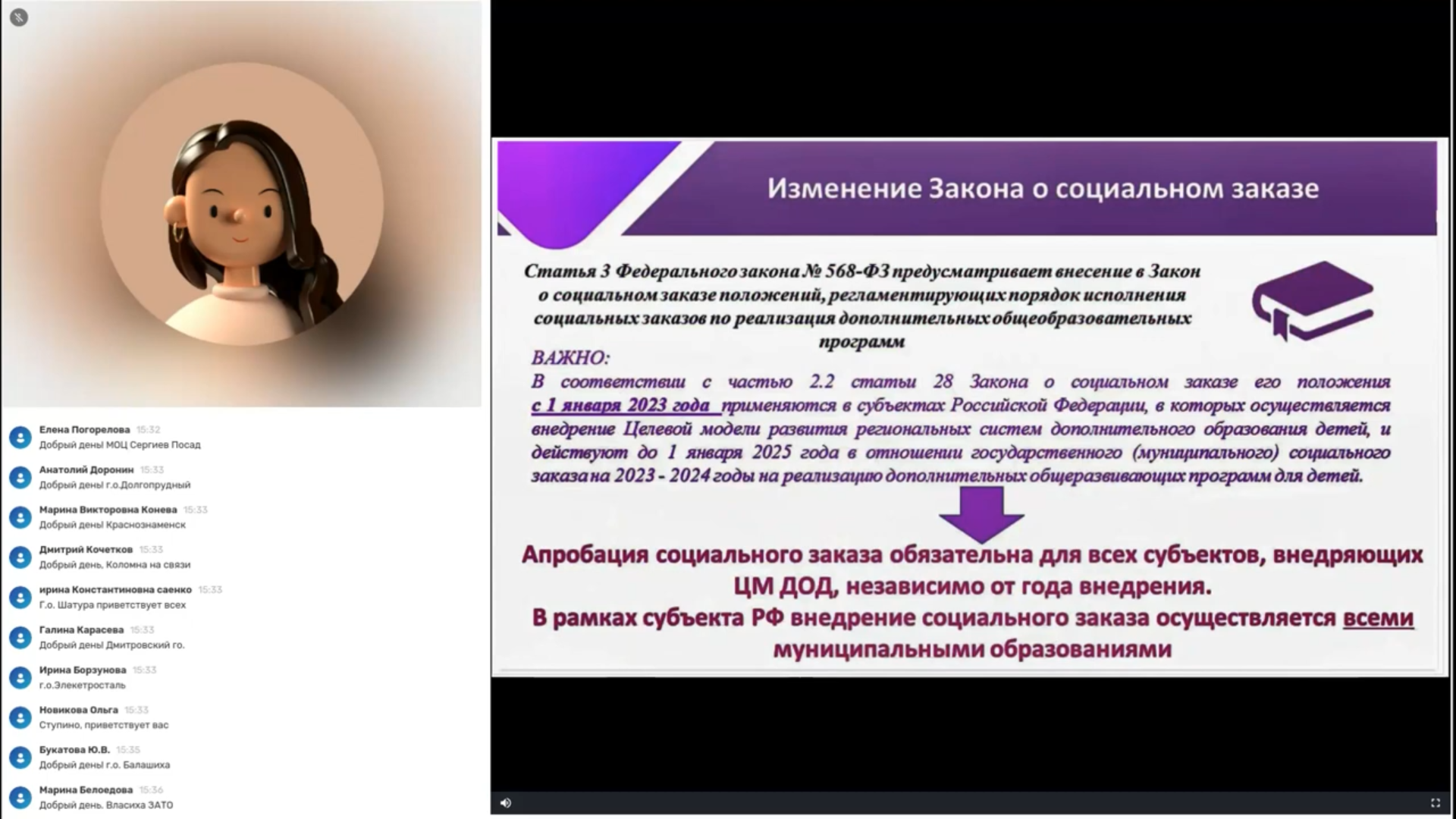 Федеральный  закон 
 от 13.07.2020 № 189 ФЗ 
 «О государственном (муниципальном ) социальном заказе на оказание государственных (муниципальных) услуг в социальной сфере»
 
2. Федеральный закон 
 от 28.12.2022 г. № 568-ФЗ «О внесении изменений в отдельные законодательные  акты Российской Федерации»
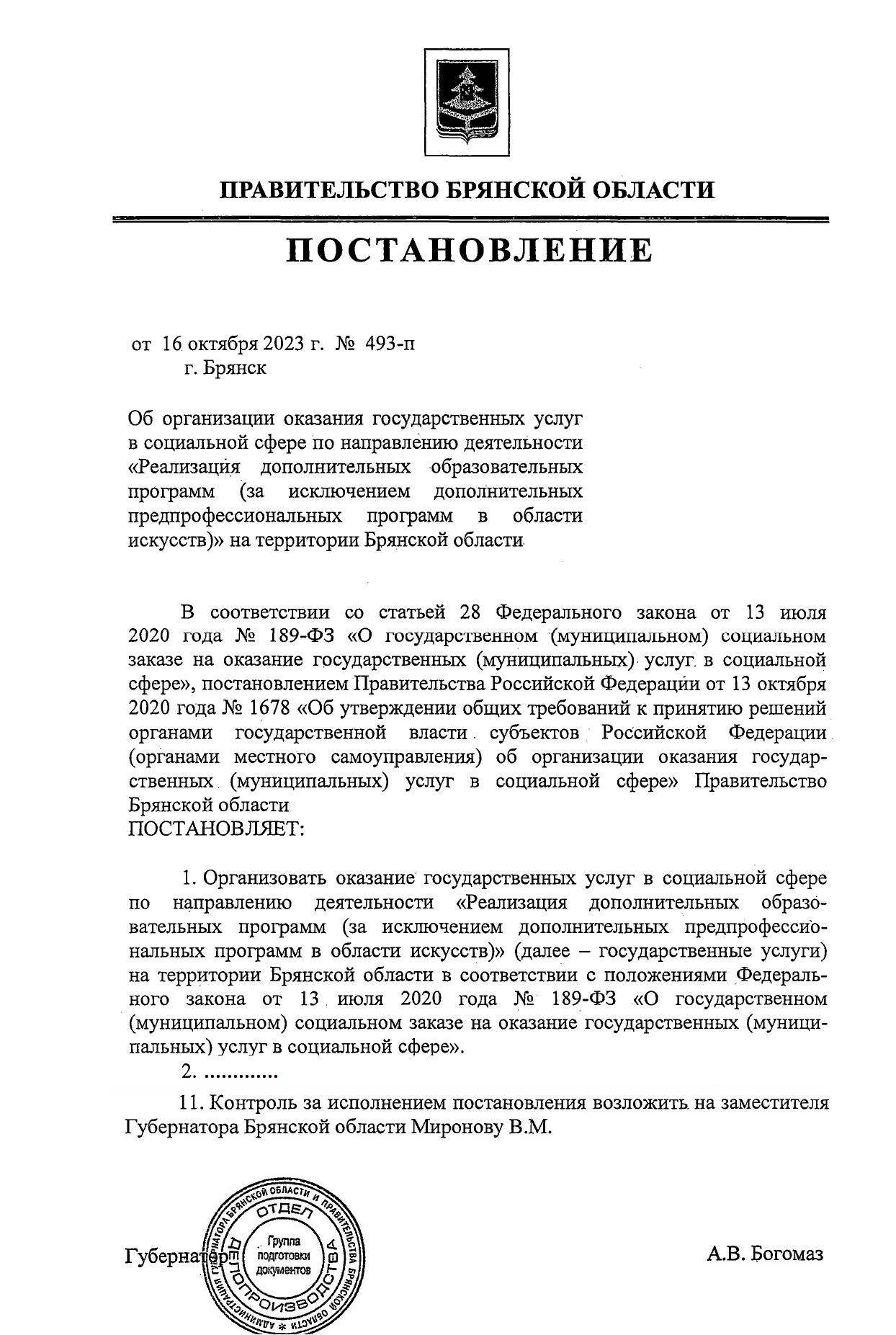 Постановление Правительства Брянской области 
от 16 октября 2023 года № 493-п «Об организации оказания государственных услуг в социальной сфере по направлению деятельности «Реализация дополнительных образовательных программ» на территории Брянской области

       1. План апробации механизмов организации оказания  государственных услуг в социальной сфере по направлению деятельности «Реализация дополнительных образовательных программ (за исключением дополнительных предпрофессиональных программ в области искусств)» на территории Брянской области (второе полугодие 2023 года).

       2. Показатели  эффективности реализации мероприятий, проводимых в рамках апробации  механизмов организации оказания государственных услуг в социальной сфере по направлению деятельности «Реализация дополнительных образовательных программ (за исключением дополнительных предпрофессиональных программ в области искусств)» на территории  Брянской области:
Охват детей в возрасте от 5 до 18 лет дополнительным образованием – 79,5%
 2. Доля детей в возрасте от  5 до 18 лет, охваченных социальными сертификатами  - 25%  (до 01.09. 2023 – сертификаты ПФ, с 01.09.2023 – социальные сертификаты).
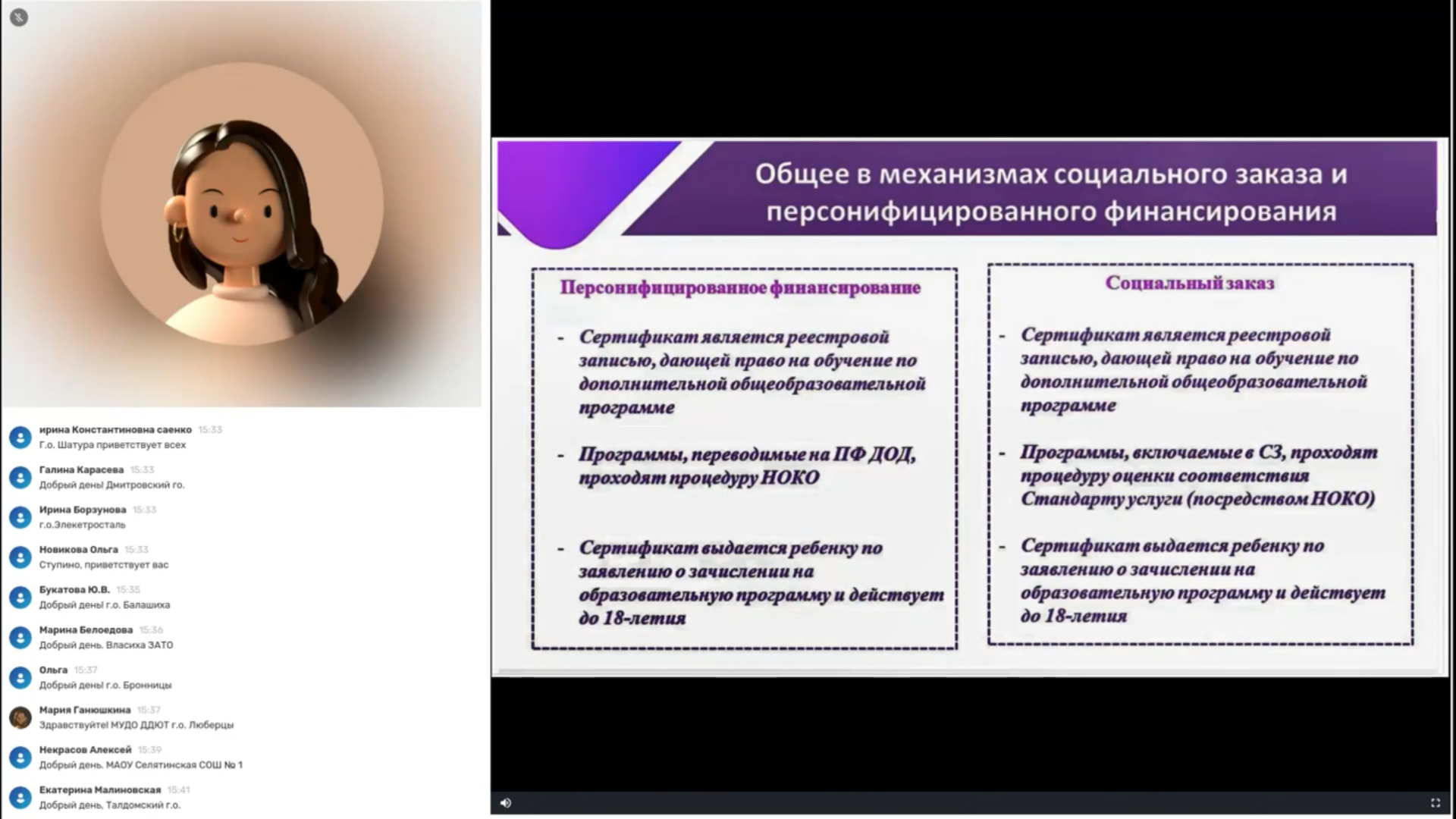 1. Федеральный  закон  от 13.07.2020 № 189 ФЗ  « О государственном (муниципальном ) социальном заказе на оказание государственных (муниципальных) услуг в социальной сфере»

 2. Федеральный закон от 28.12.2022 г. № 568-ФЗ
Преимущества социального сертификата:
Номинал в часах или в рублях;

 Преимущество в продлении сертификата  на следующий год;

Интеграция с Госуслугами;

Возможность оплаты части программы;

Больше выбор программ;

6. Заключение соглашений о предоставлении субсидий в электронной форме.
ЦЕЛЕВЫЕ ПОКАЗАТЕЛИ И ПРОМЕЖУТОЧНЫЕ ИТОГИ
реализации 1 этапа Концепции развития дополнительного 
образования детей (2022 – 2024 годы)
44491 чел.
48236 чел.
44620 чел.  (57780)
45035 чел. (60371)
Муниципальный конкурс
«Лучшие практики наставничества в сфере дополнительного образования»


	Конкурс проводится по 3 номинациям:

1. «Лучший наставник для обучающихся». Форма наставничества: «педагог – ученик» (управление траекториями развития и мотивацией обучающихся; управление проектами).
2. «Лучший наставник молодого педагога». Форма наставничества: «педагог – педагог» (погружение в профессию; адаптация в коллективе; передача знаний и умений, инструментов профессионального развития).
3. «Лучший методист-наставник». Форма наставничества: «методист – педагог» (методическое сопровождение деятельности педагога, наставляемого в профессиональной сфере).
Муниципальный конкурс
«Лучшие практики наставничества в сфере дополнительного образования»


	
            Сроки проведения Конкурса:

1. Конкурс проходит в заочной форме с 14 ноября по 26 декабря 2023 года.
2.  Экспертиза конкурсных материалов – с 12 по 18 декабря 2023 года.
3. Определение победителей и призеров Конкурса – 19 декабря 2023 года.
4. Вебинар по итогам конкурса в дистанционном формате —  26 декабря 2023 года.